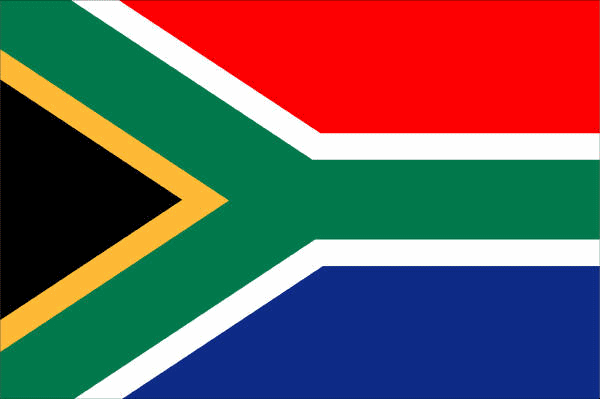 Zuid-Afrika
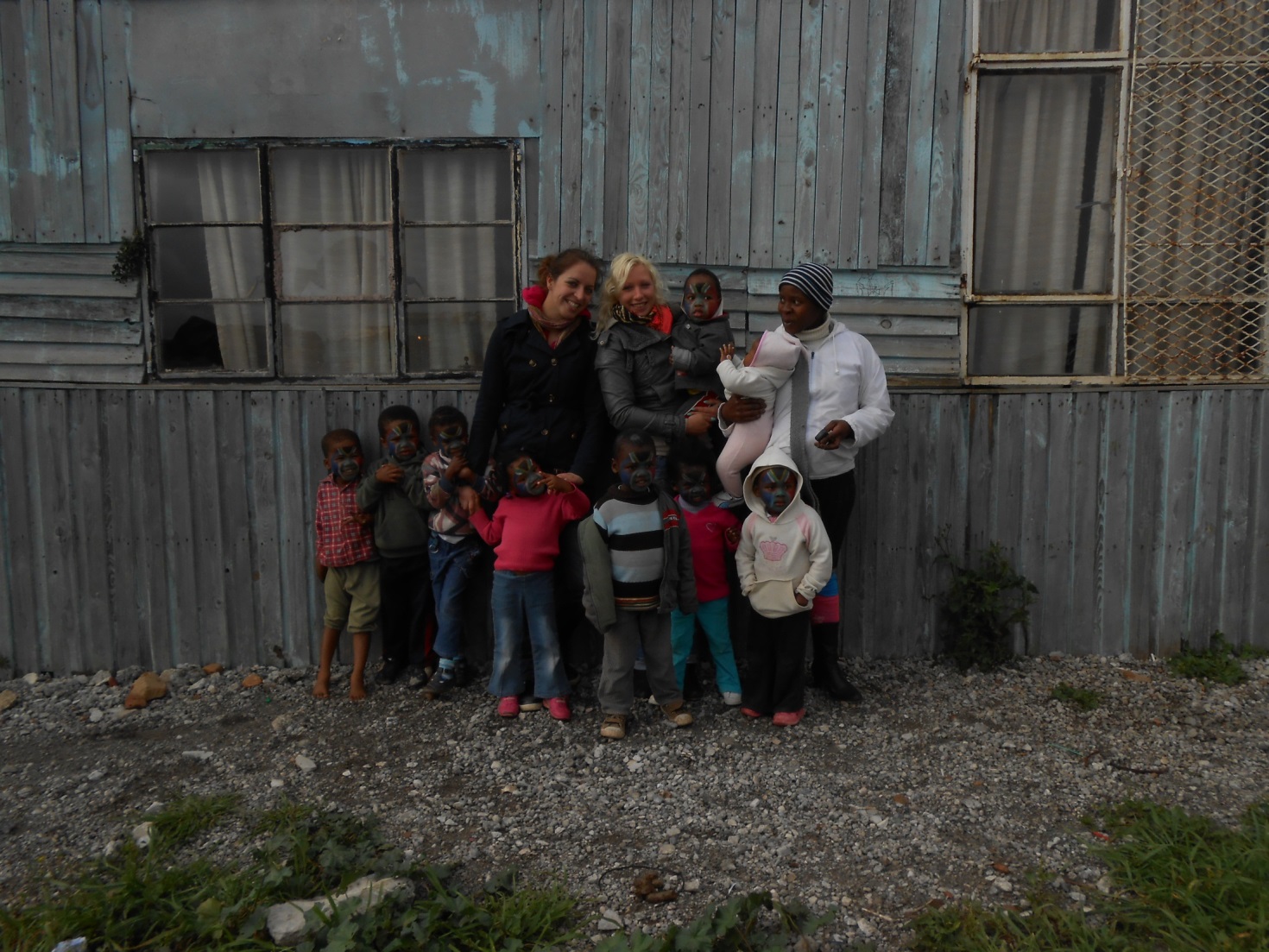 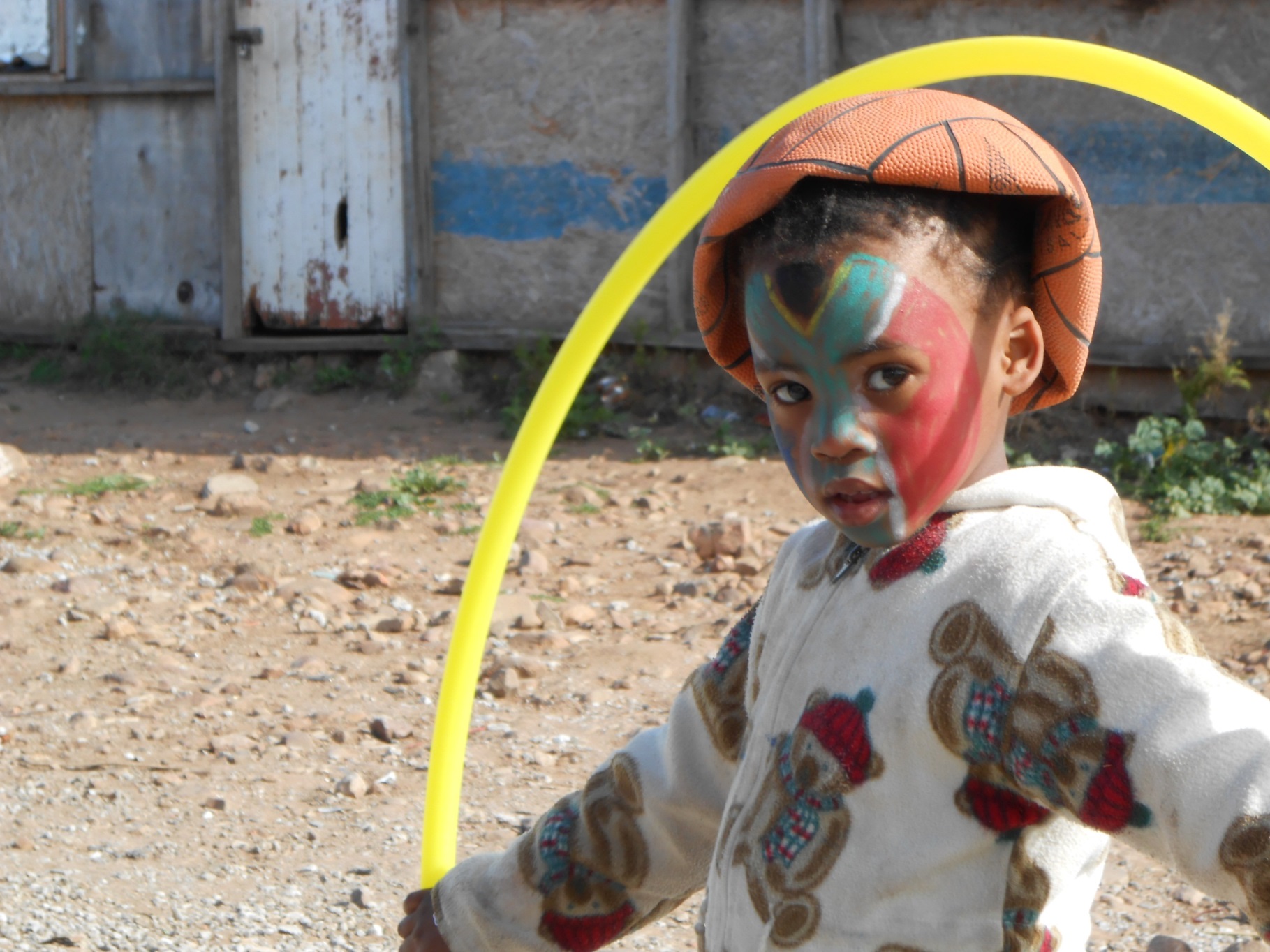 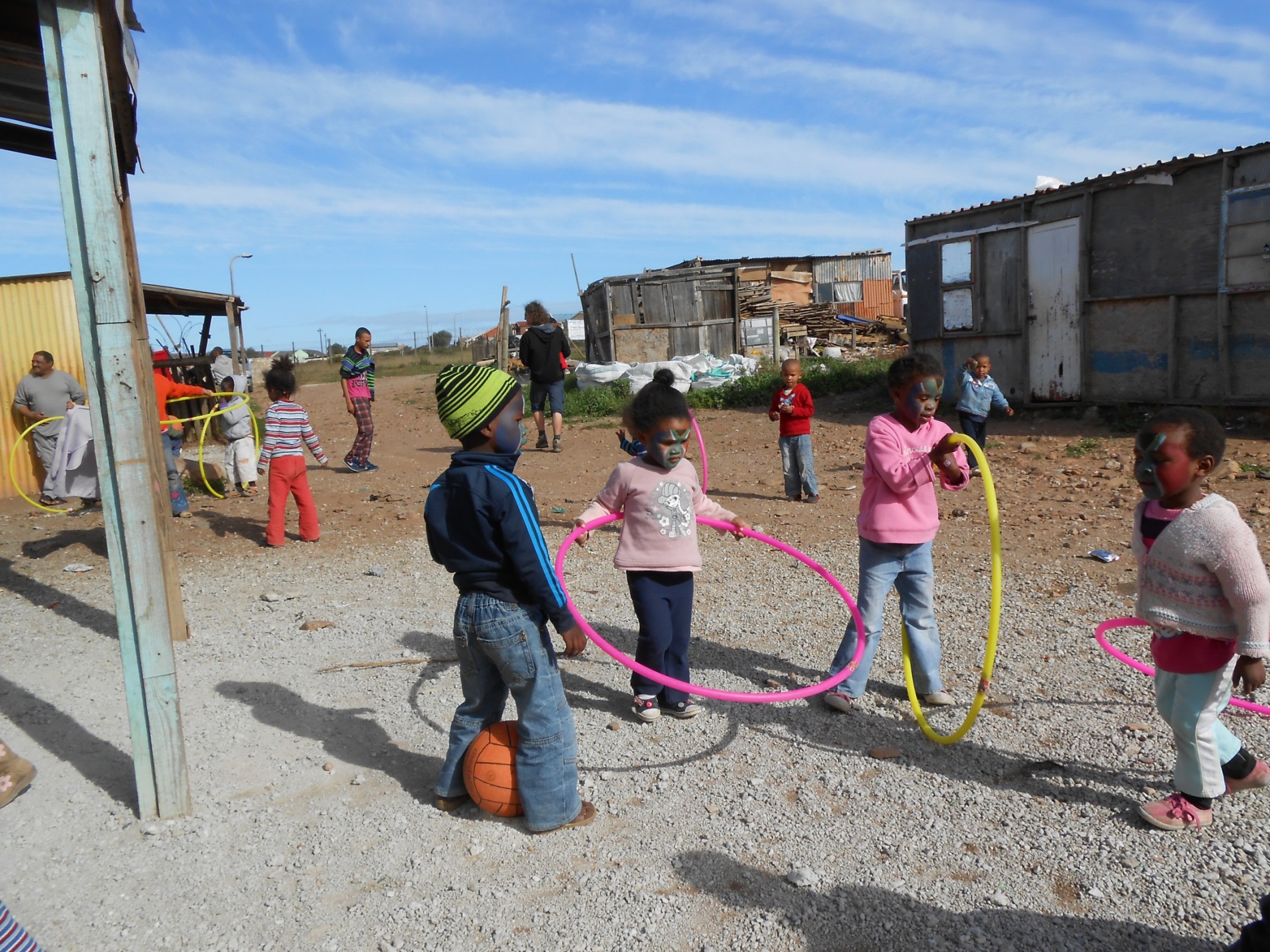 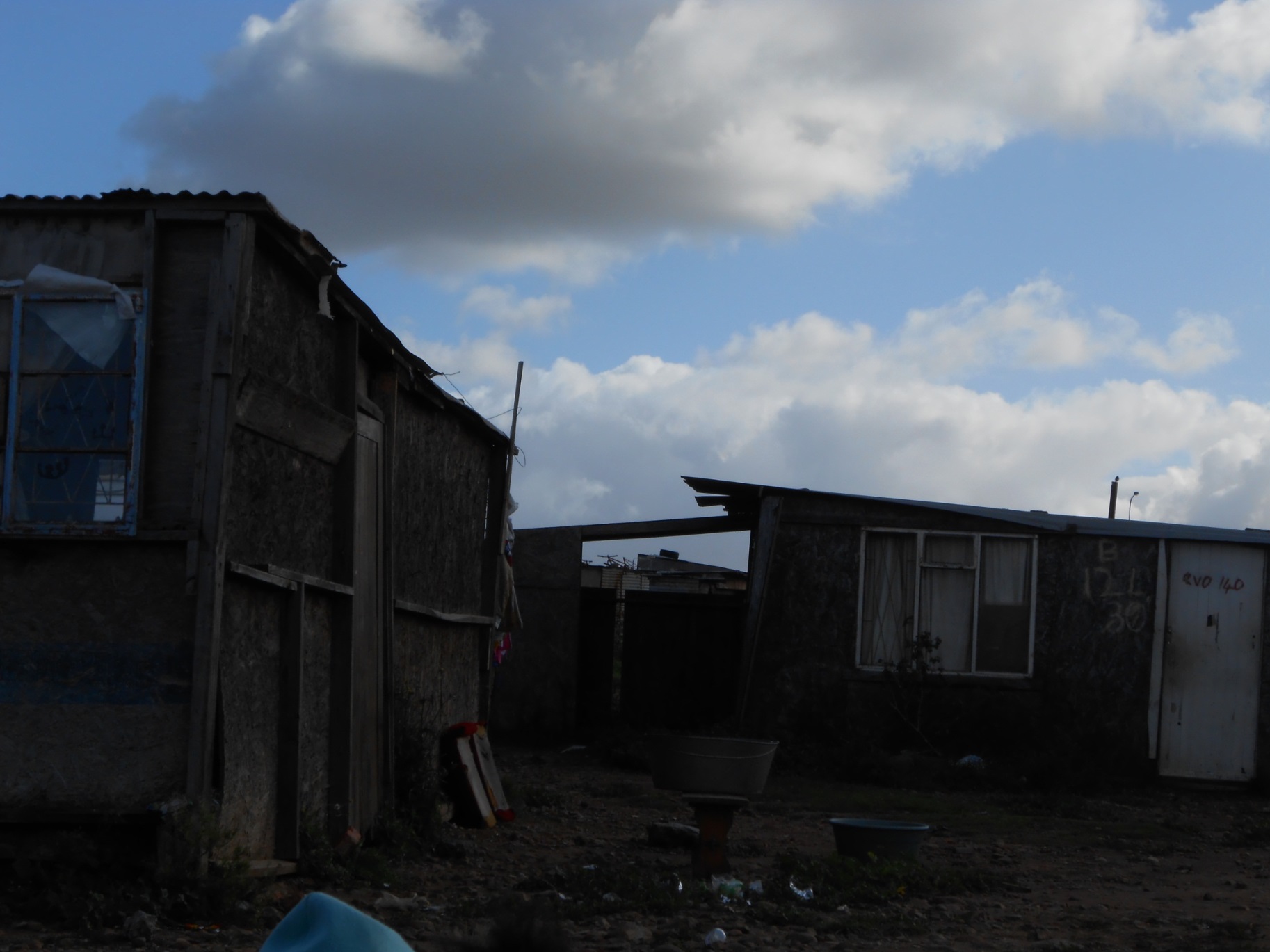 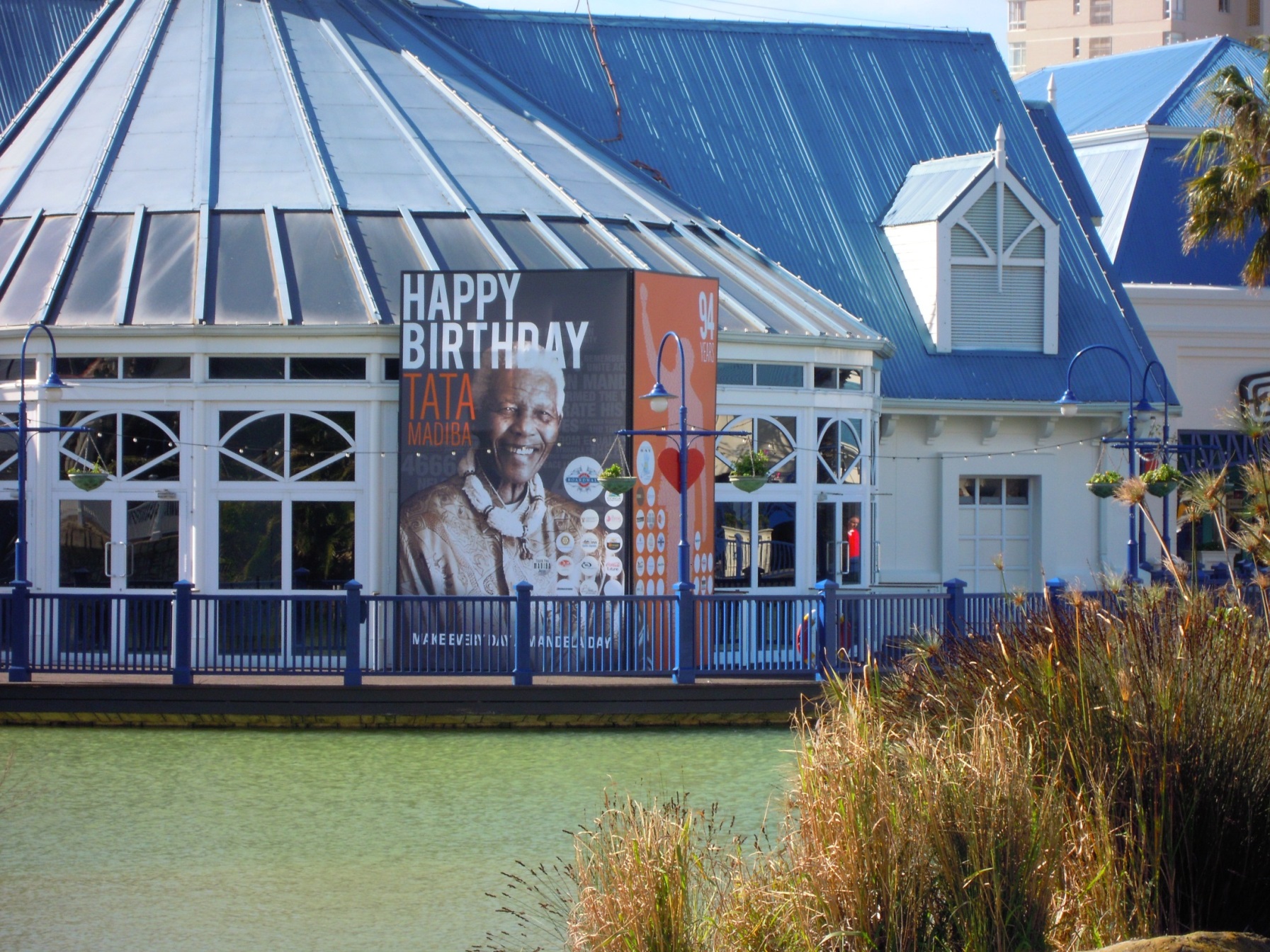 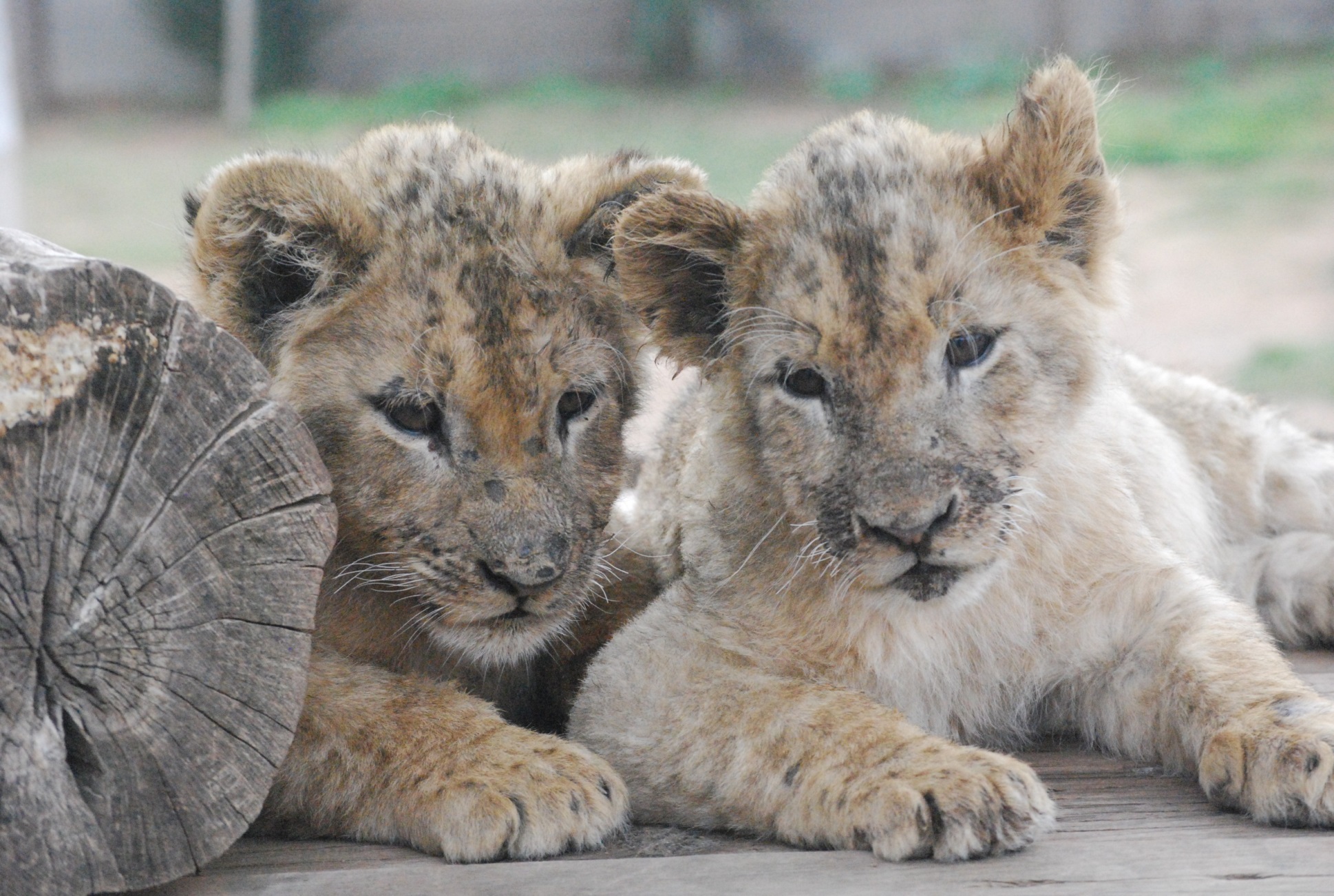 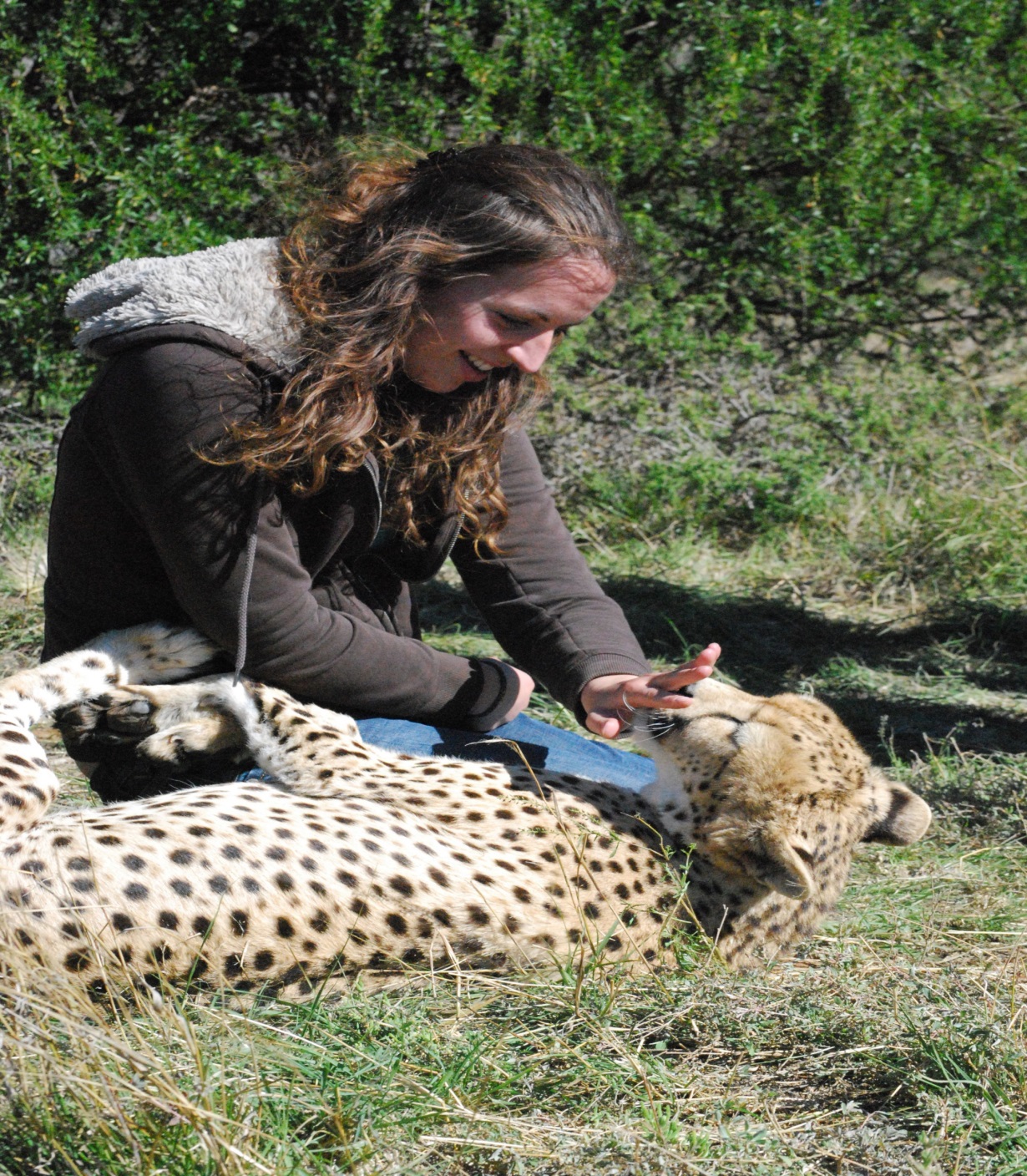 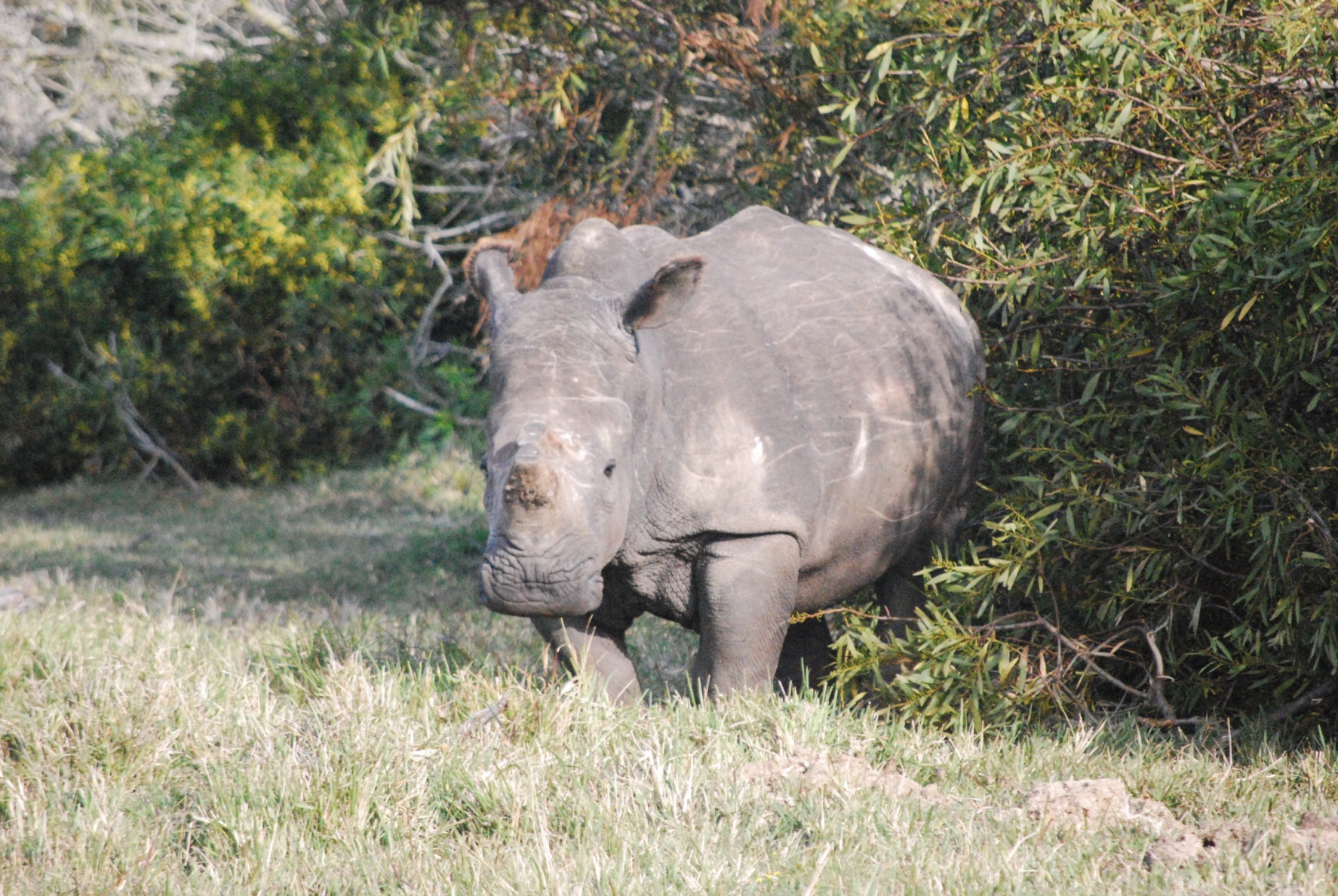 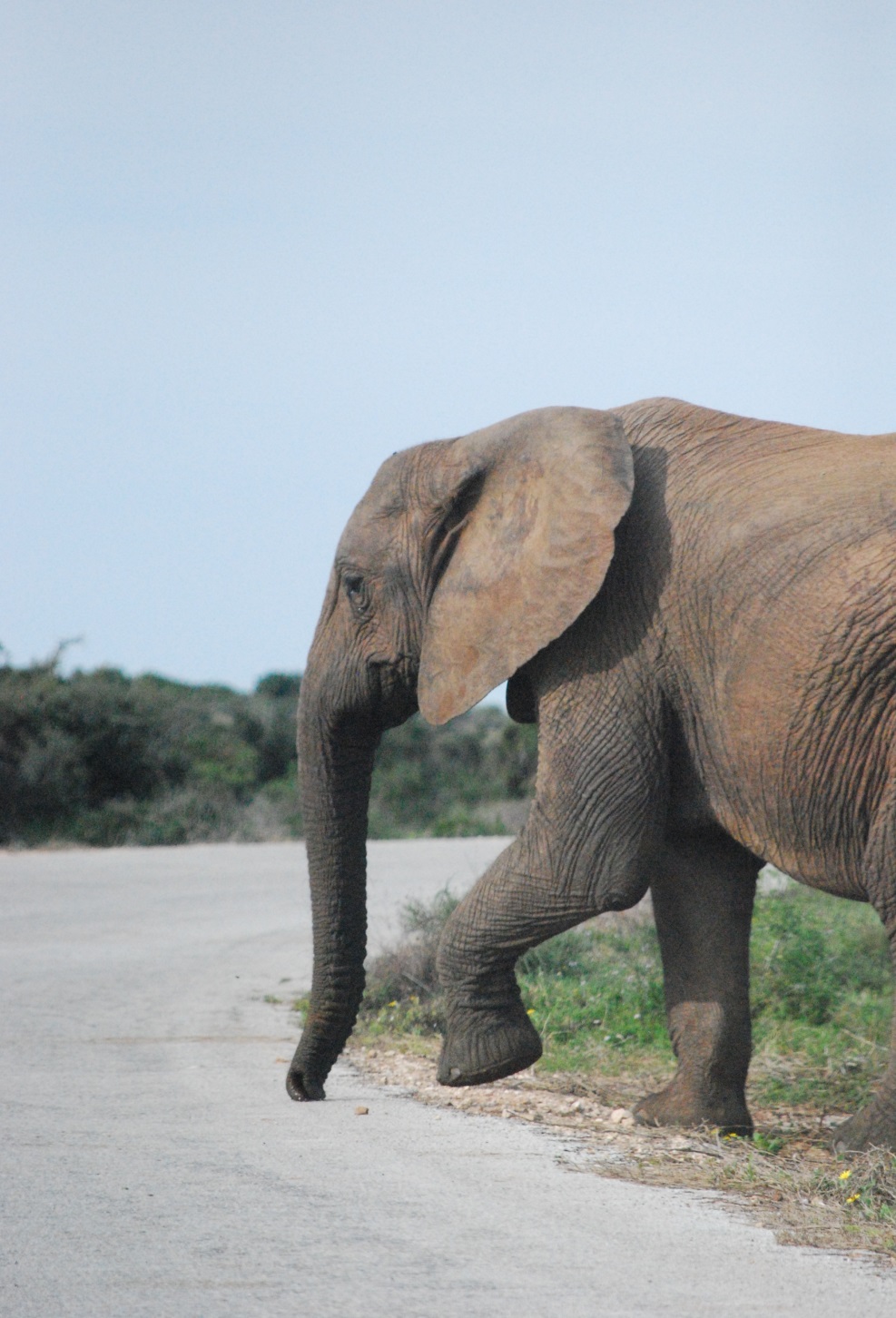 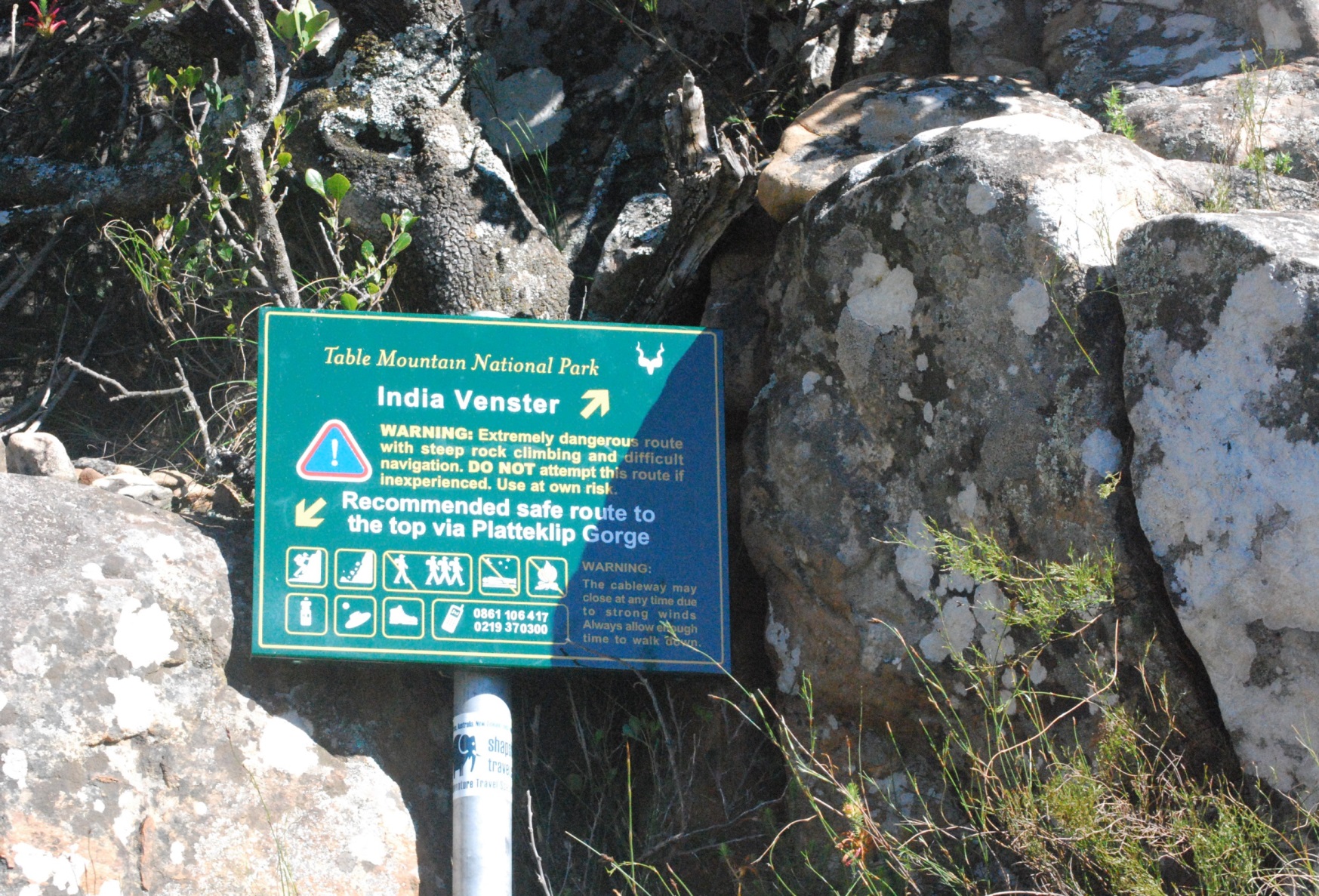 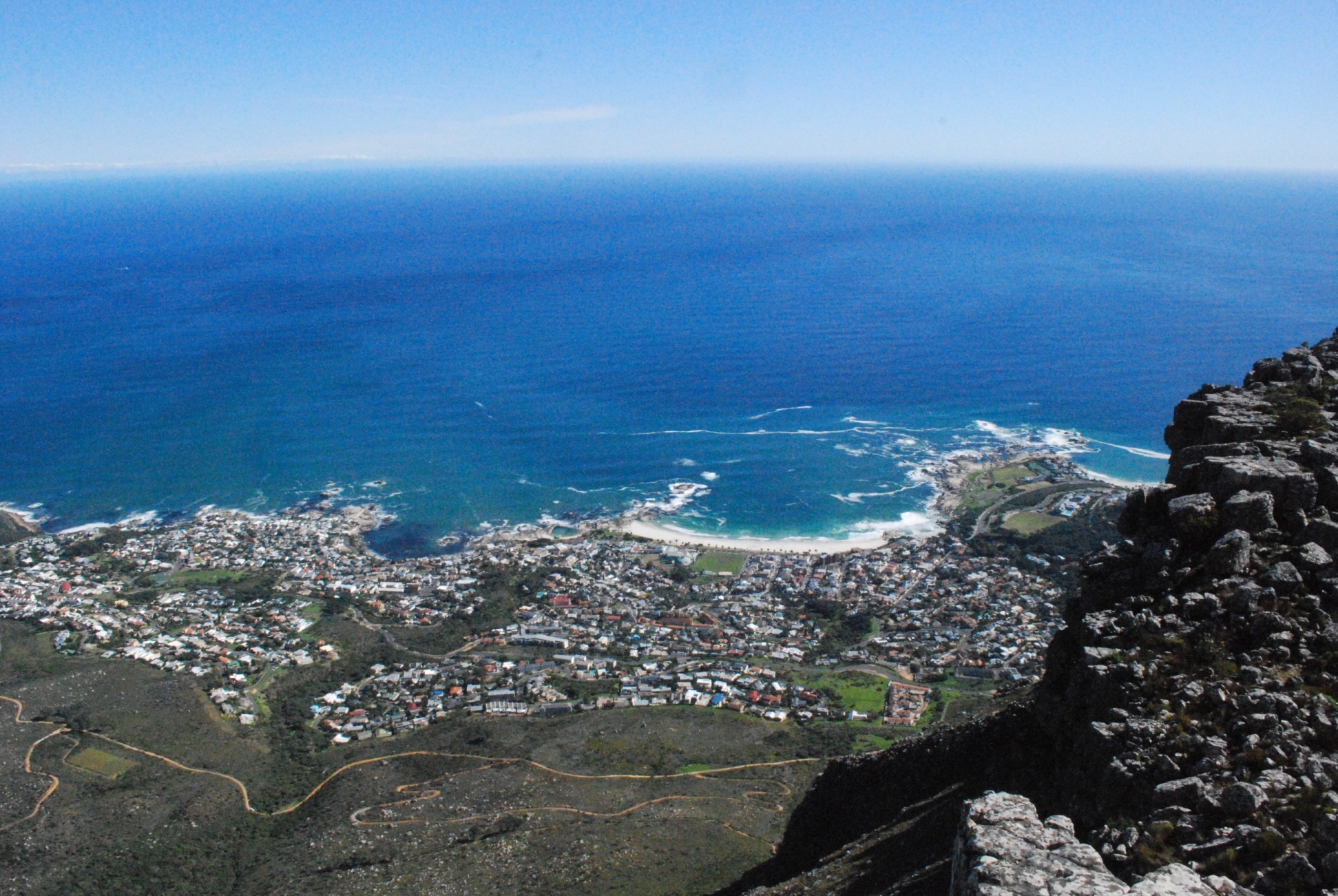 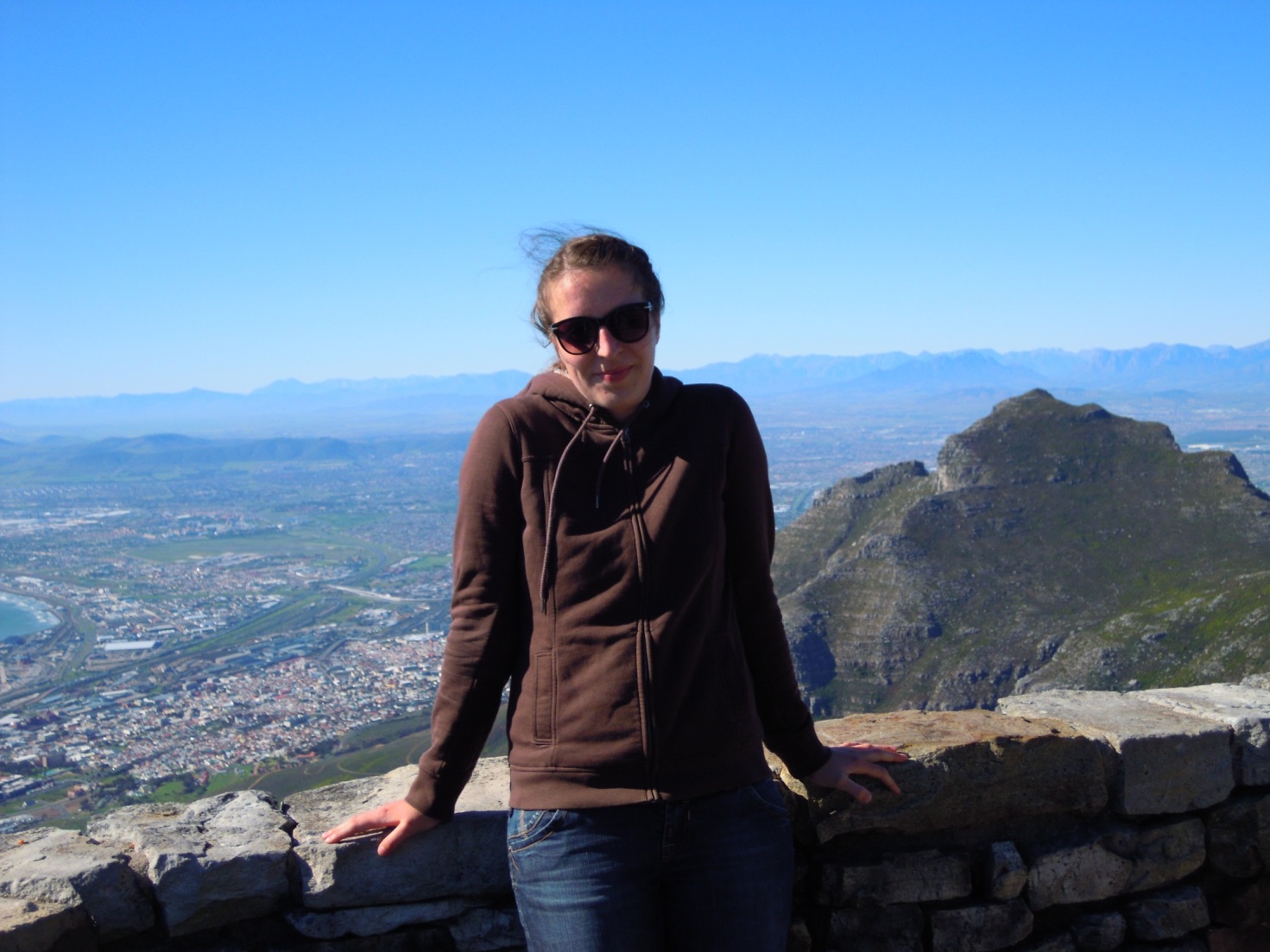